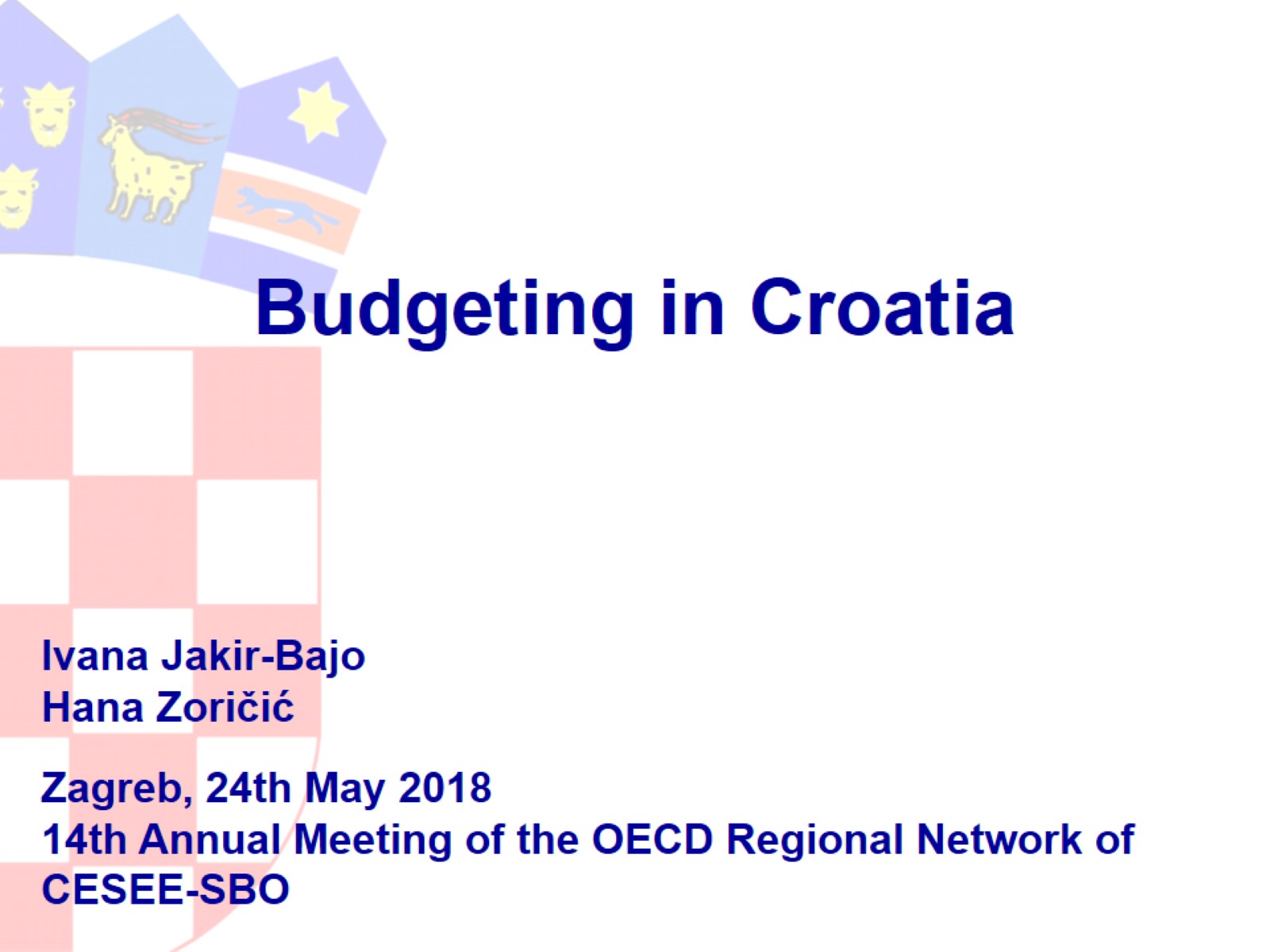 Budgeting in Croatia
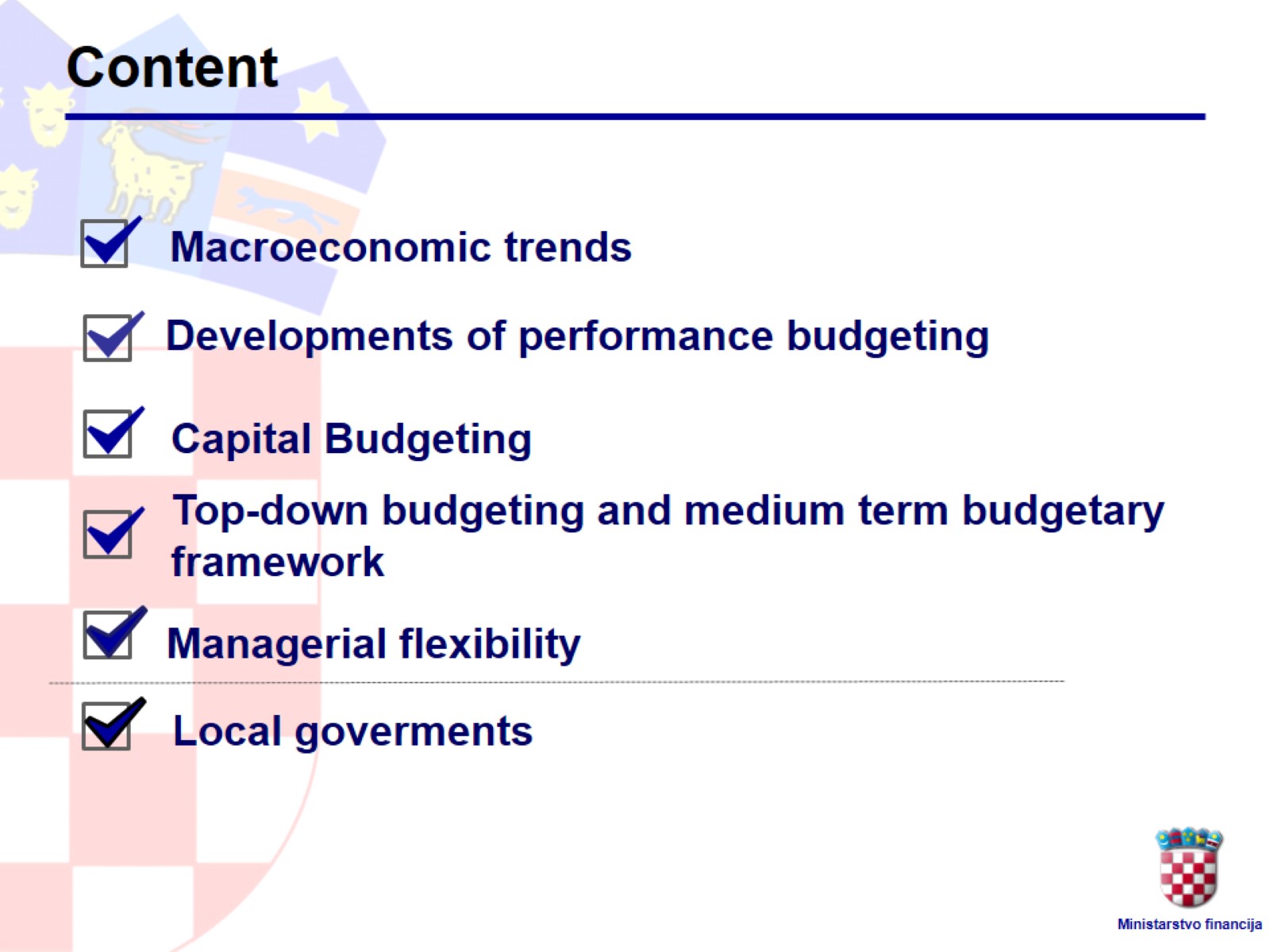 Content
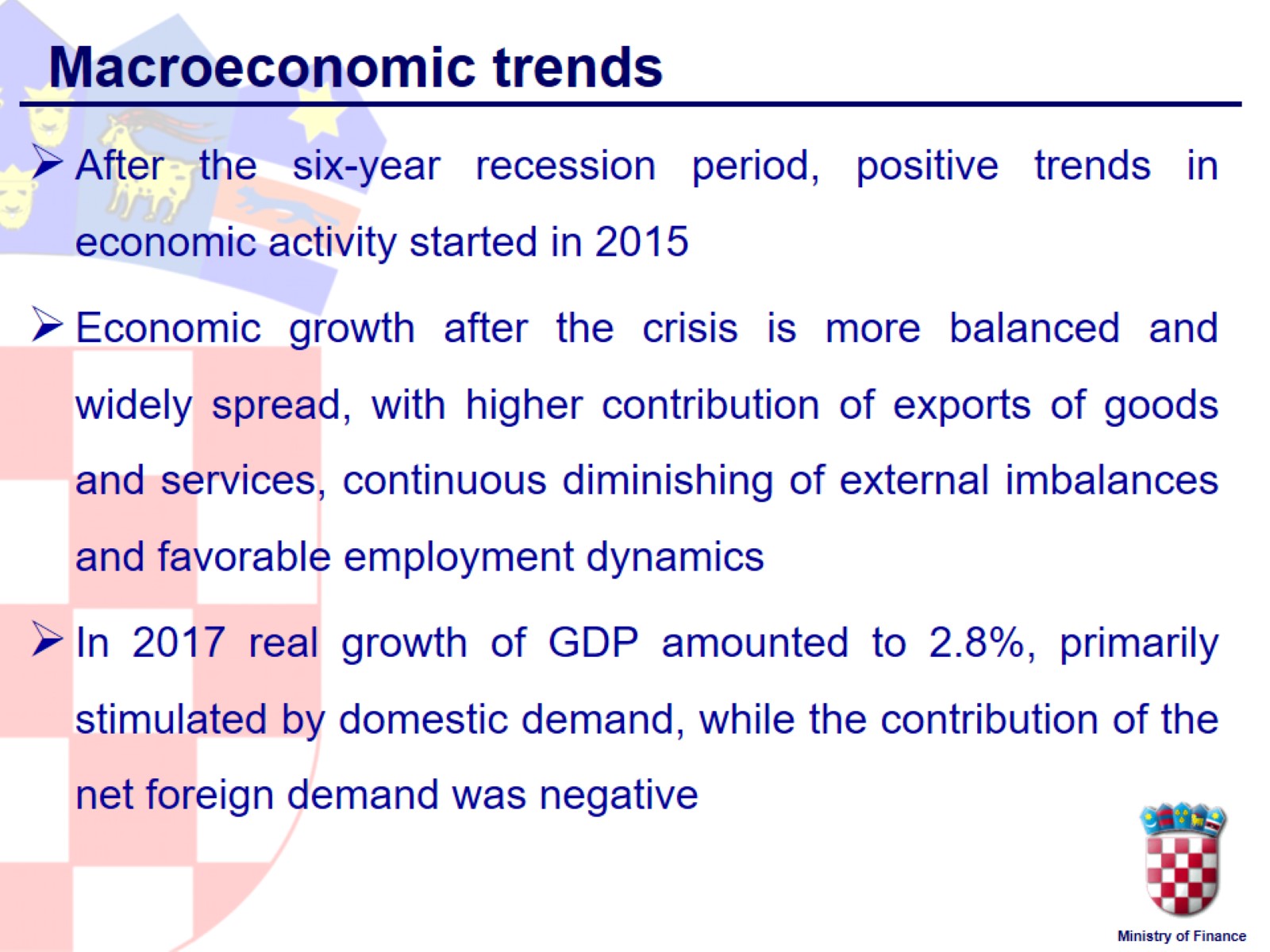 Macroeconomic trends
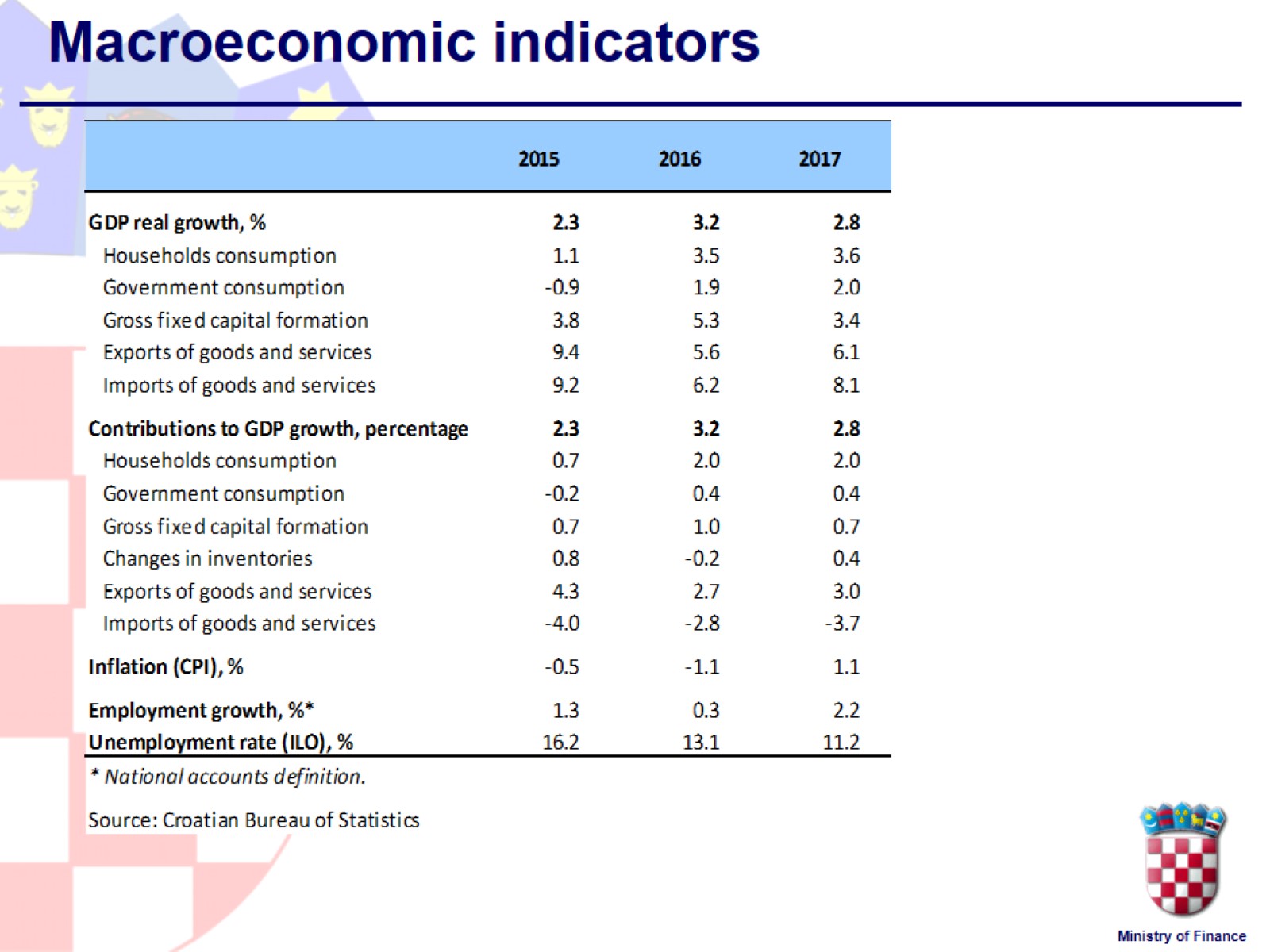 Macroeconomic indicators
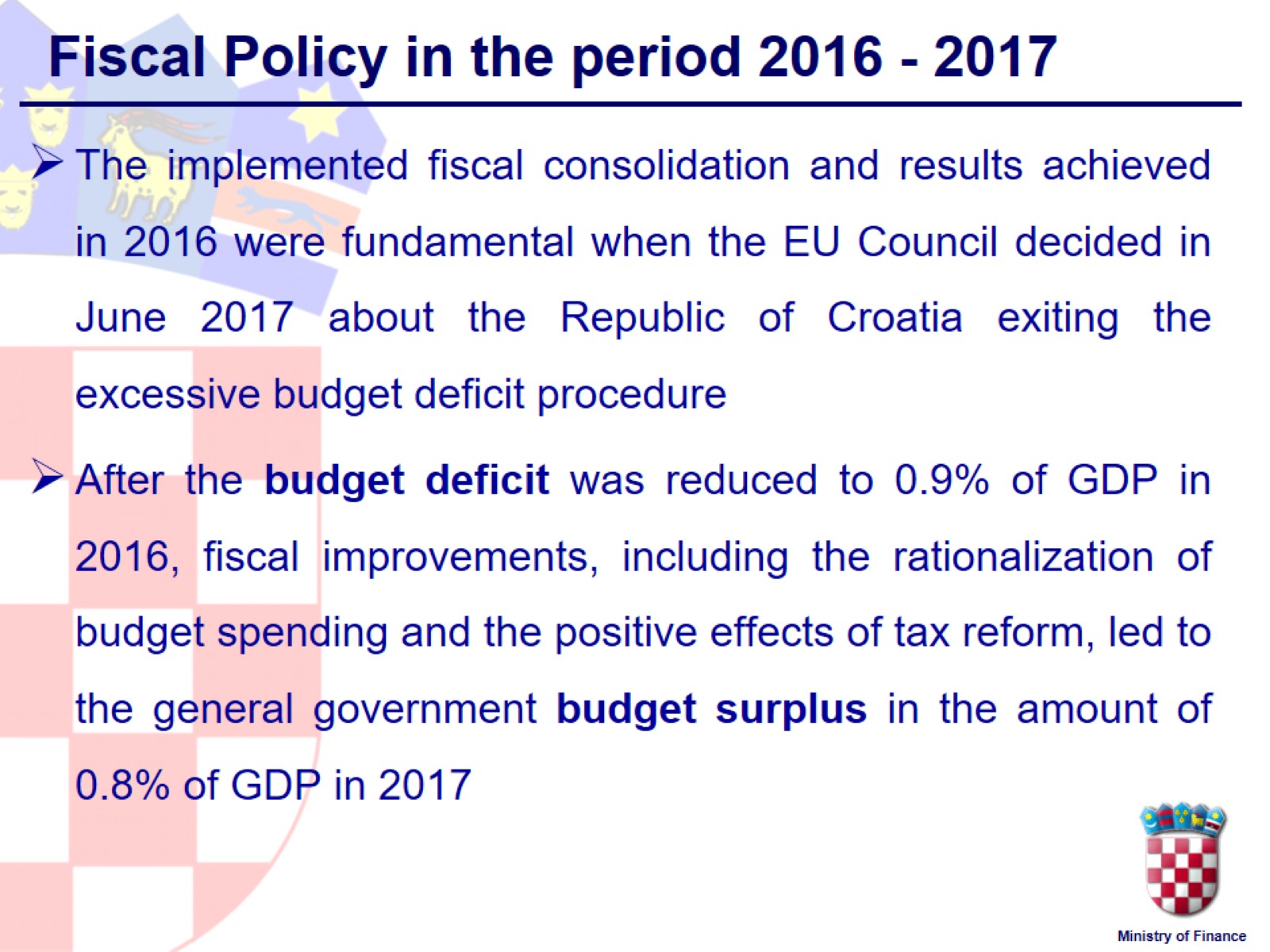 Fiscal Policy in the period 2016 - 2017
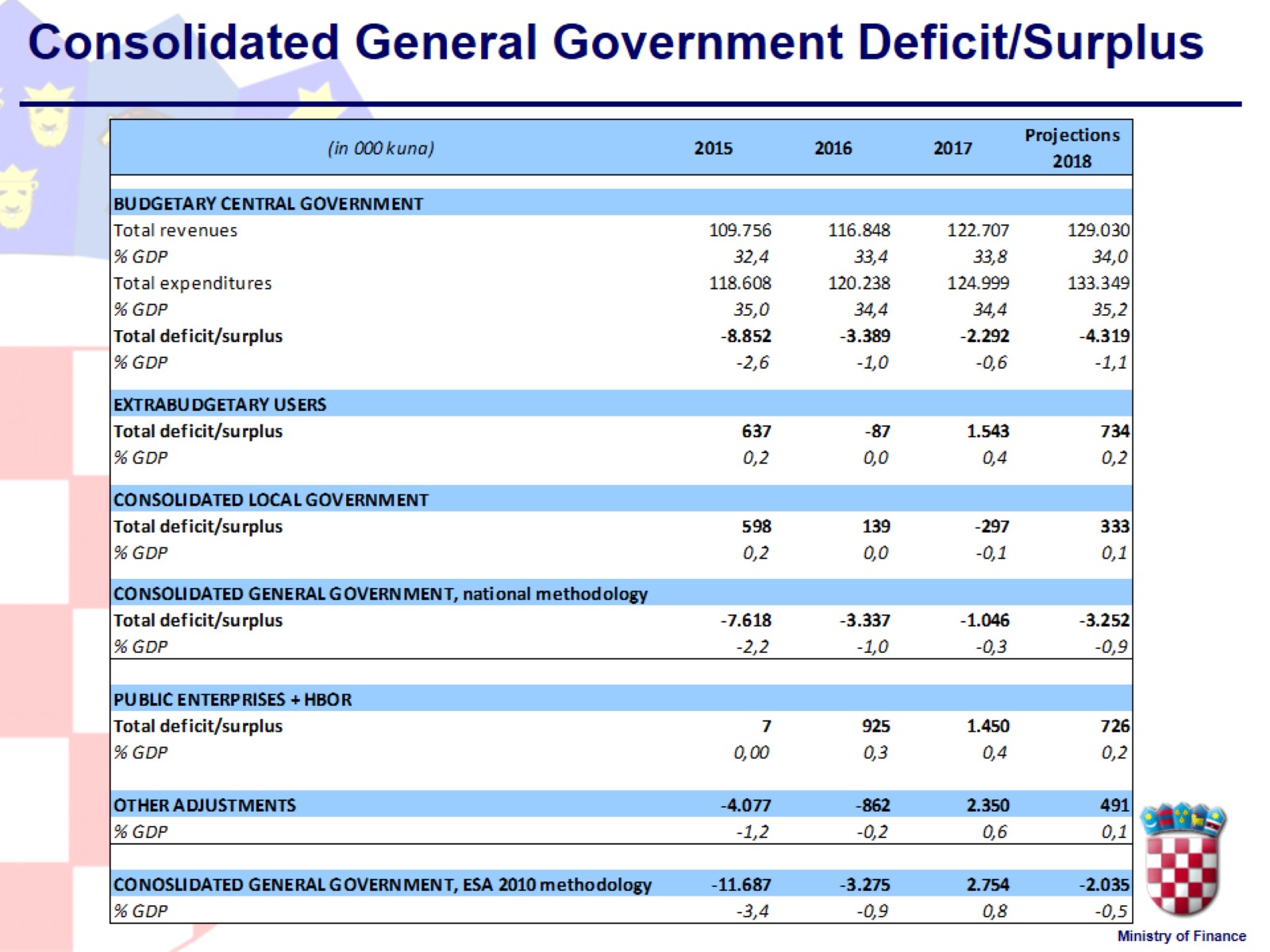 Consolidated General Government Deficit/Surplus
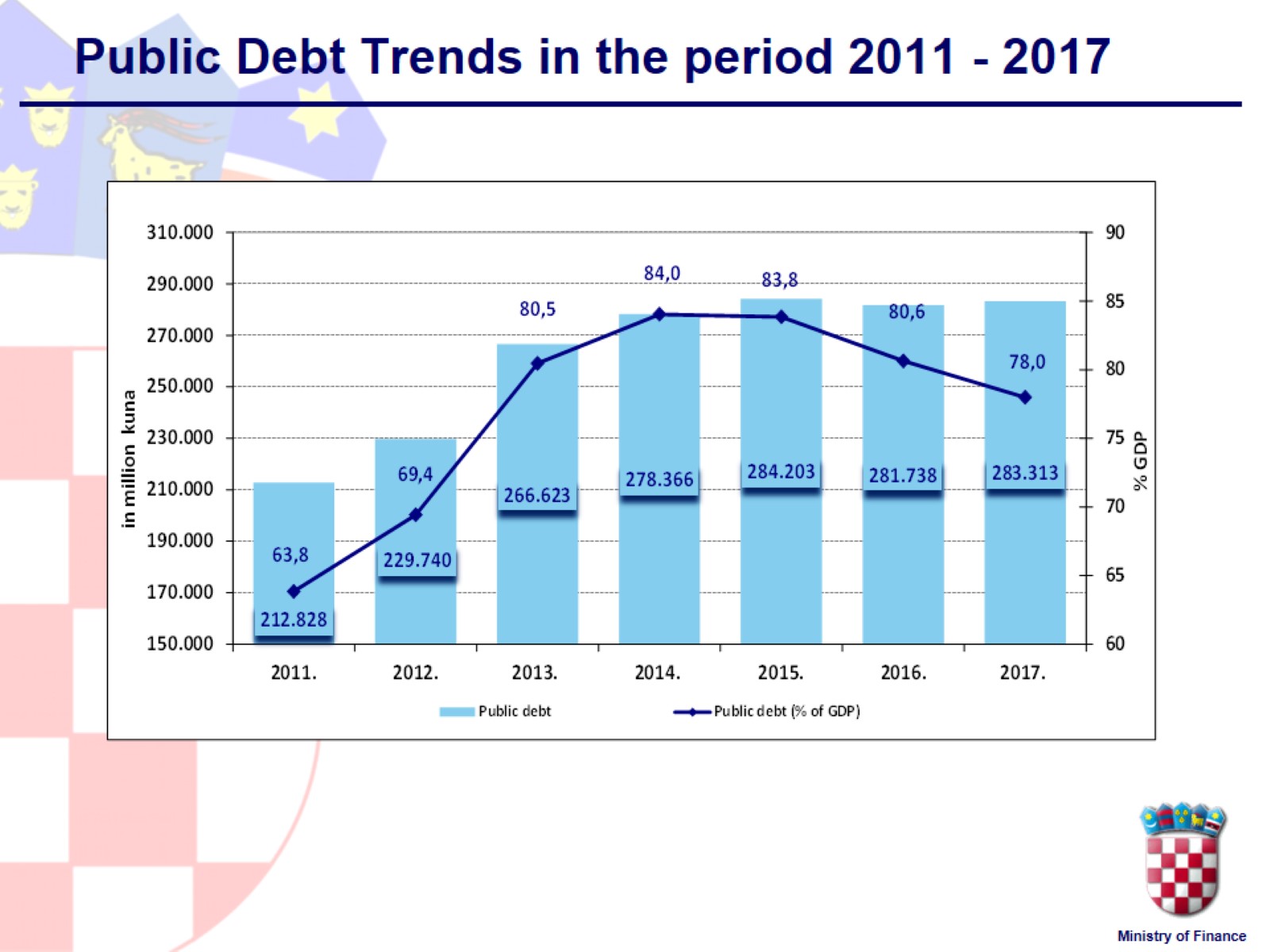 Public Debt Trends in the period 2011 - 2017
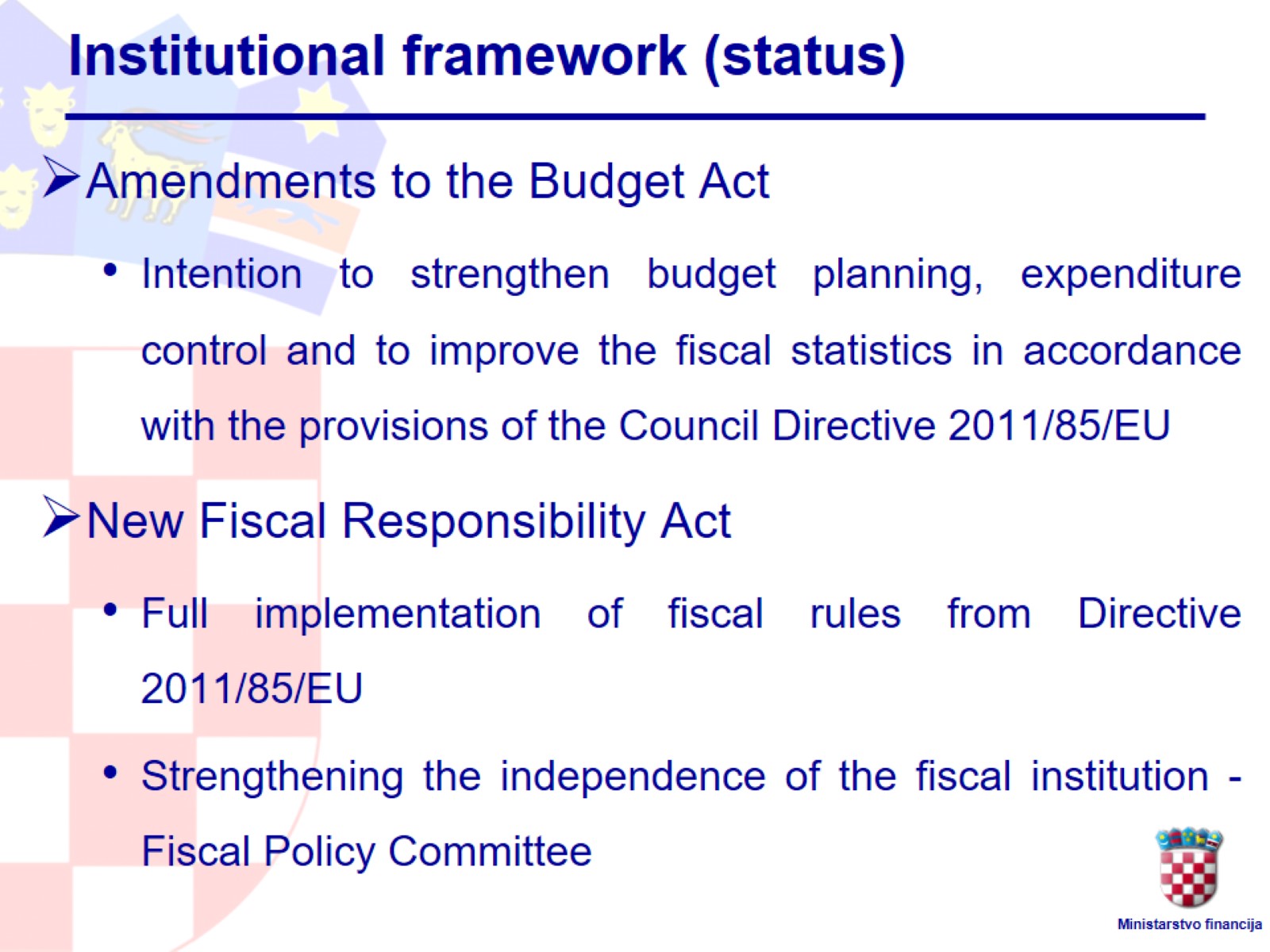 Institutional framework (status)
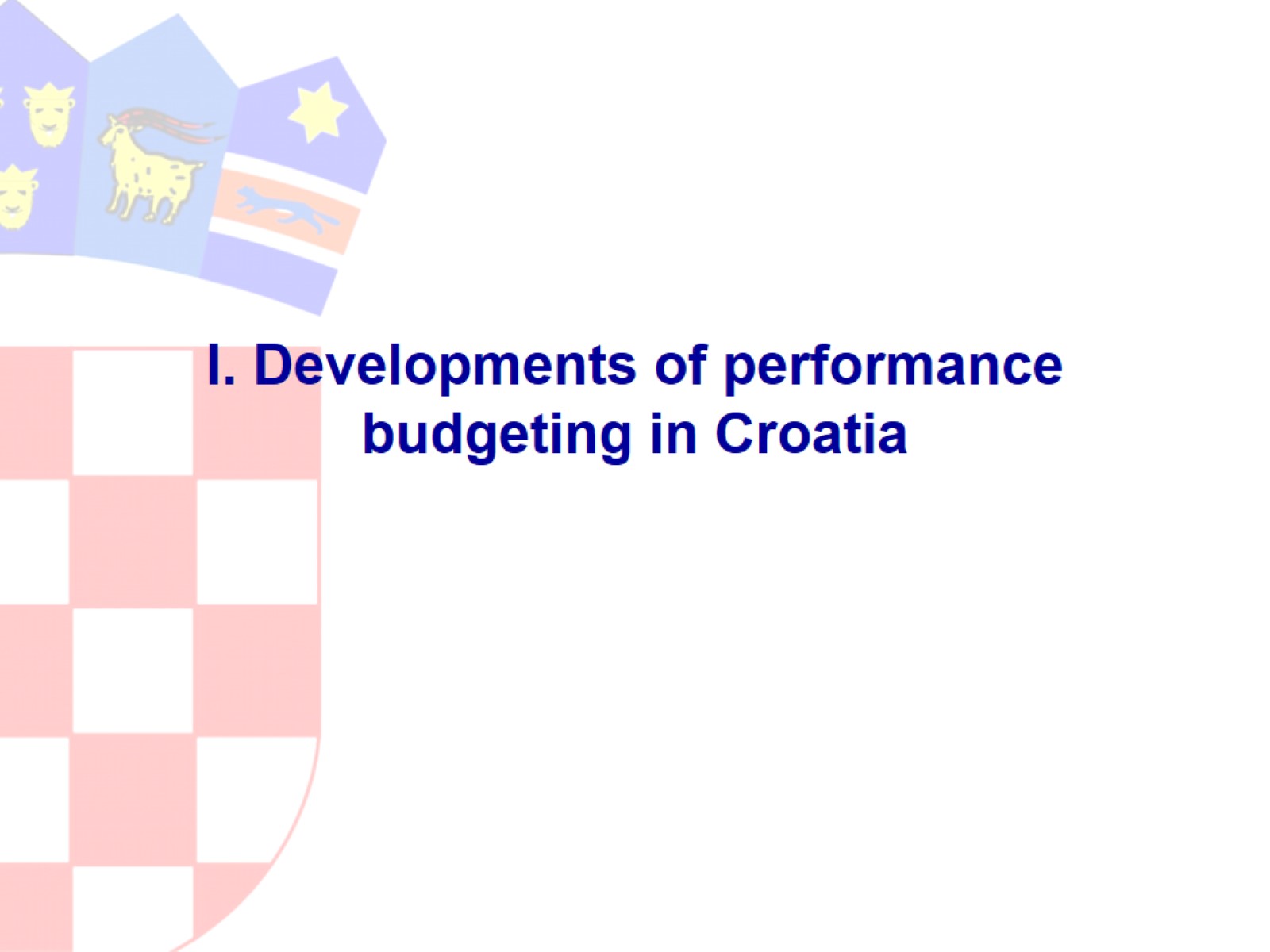 I. Developments of performance budgeting in Croatia
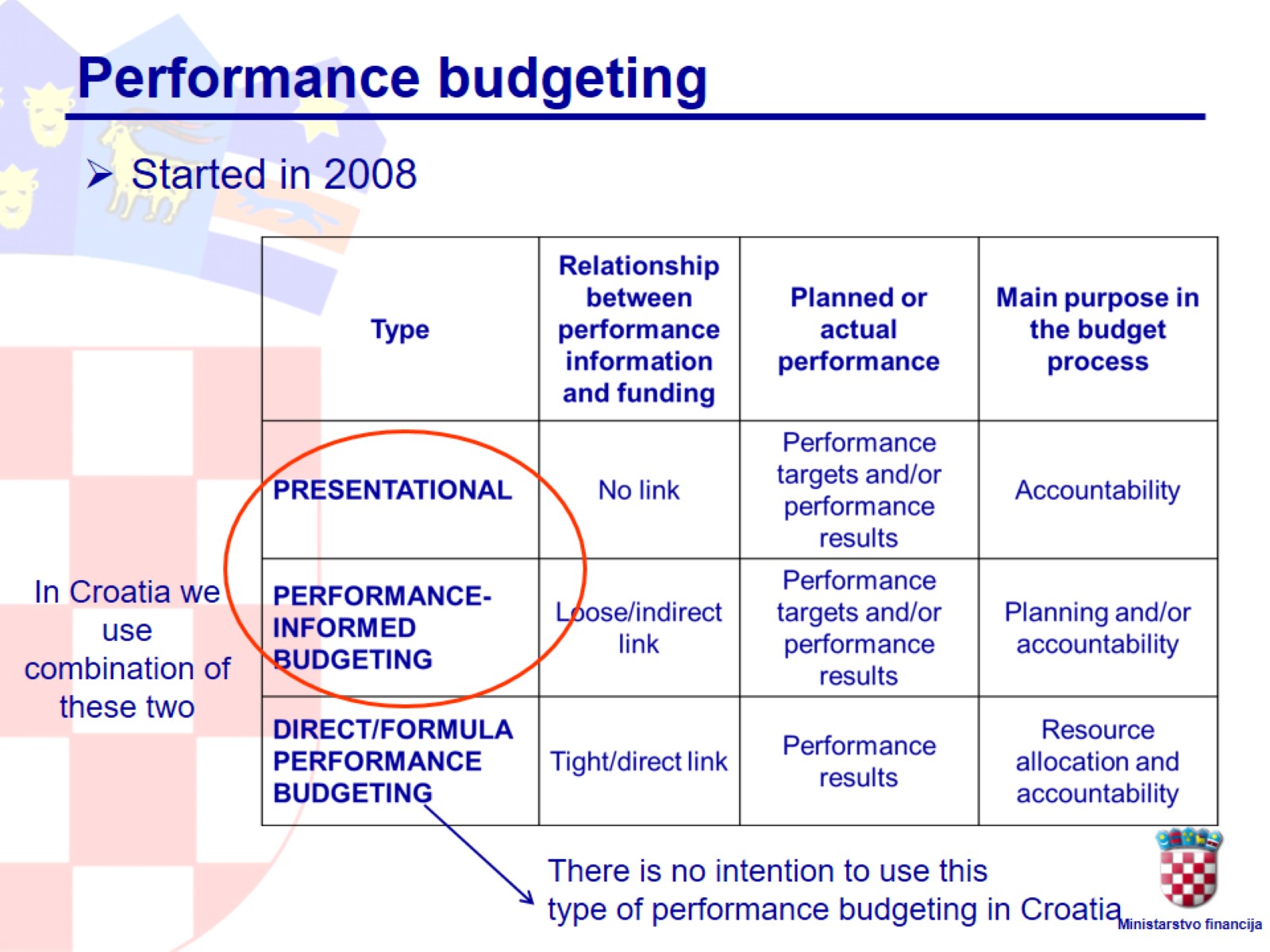 Performance budgeting
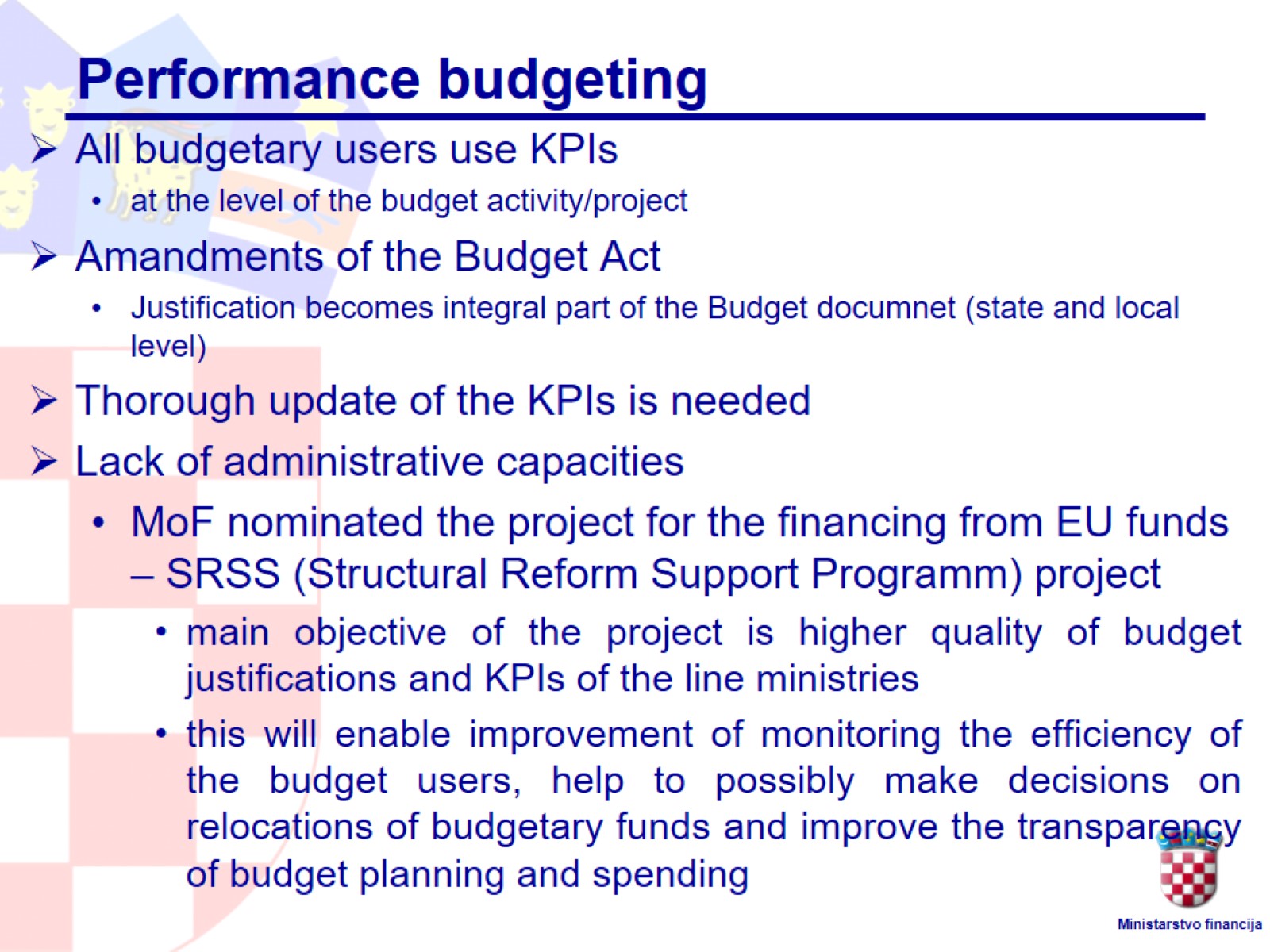 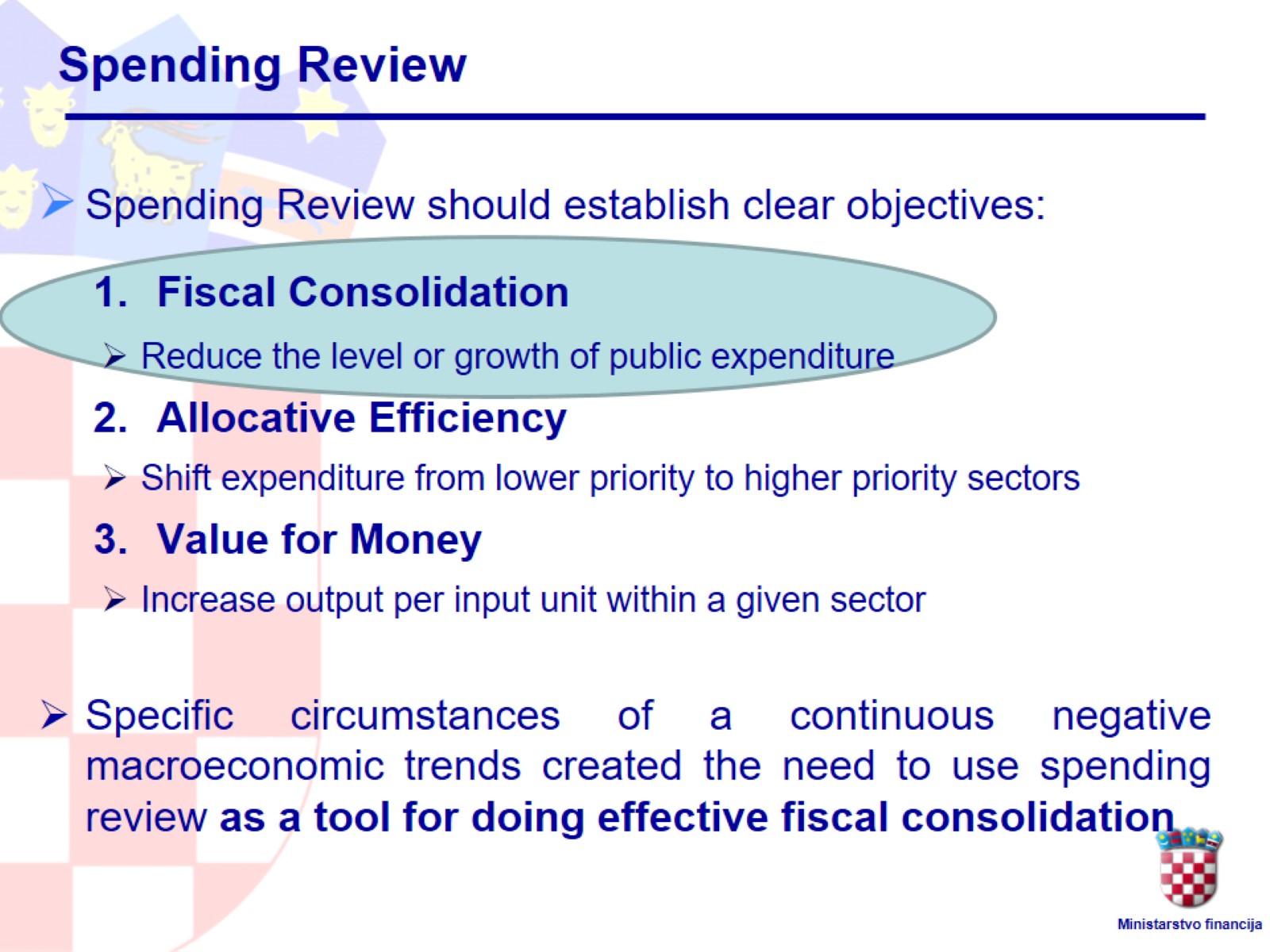 Spending Review
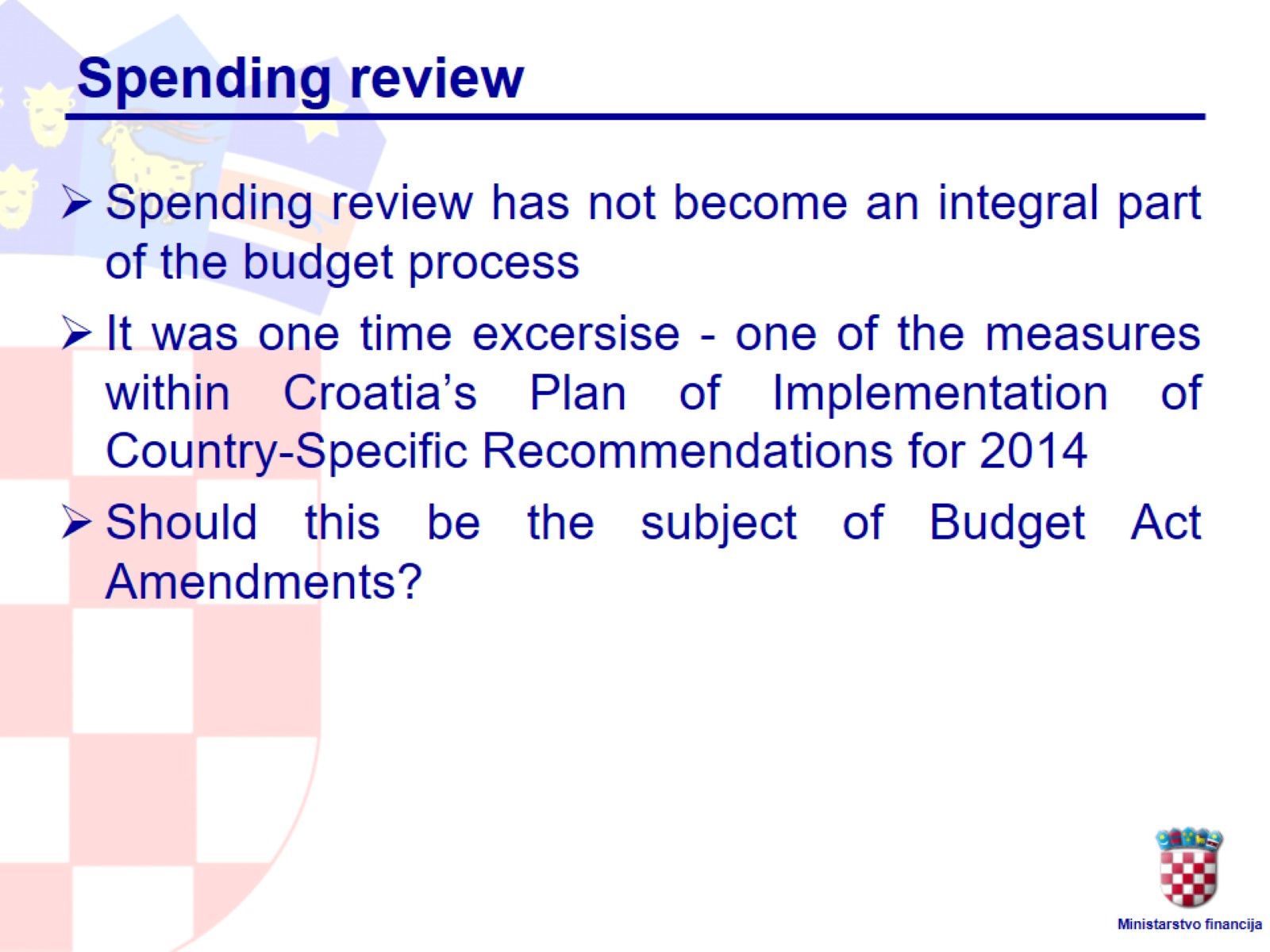 Spending review
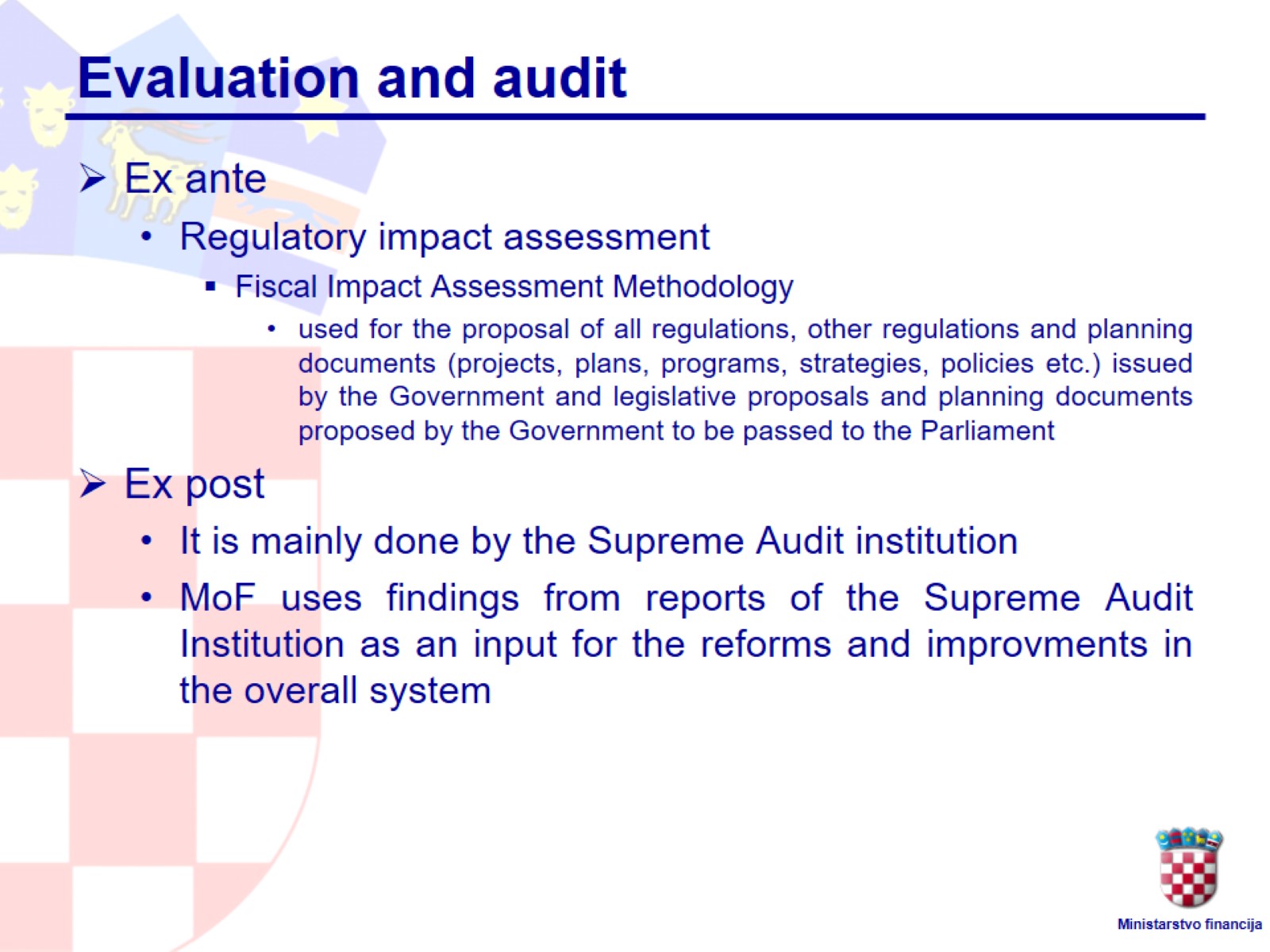 Evaluation and audit
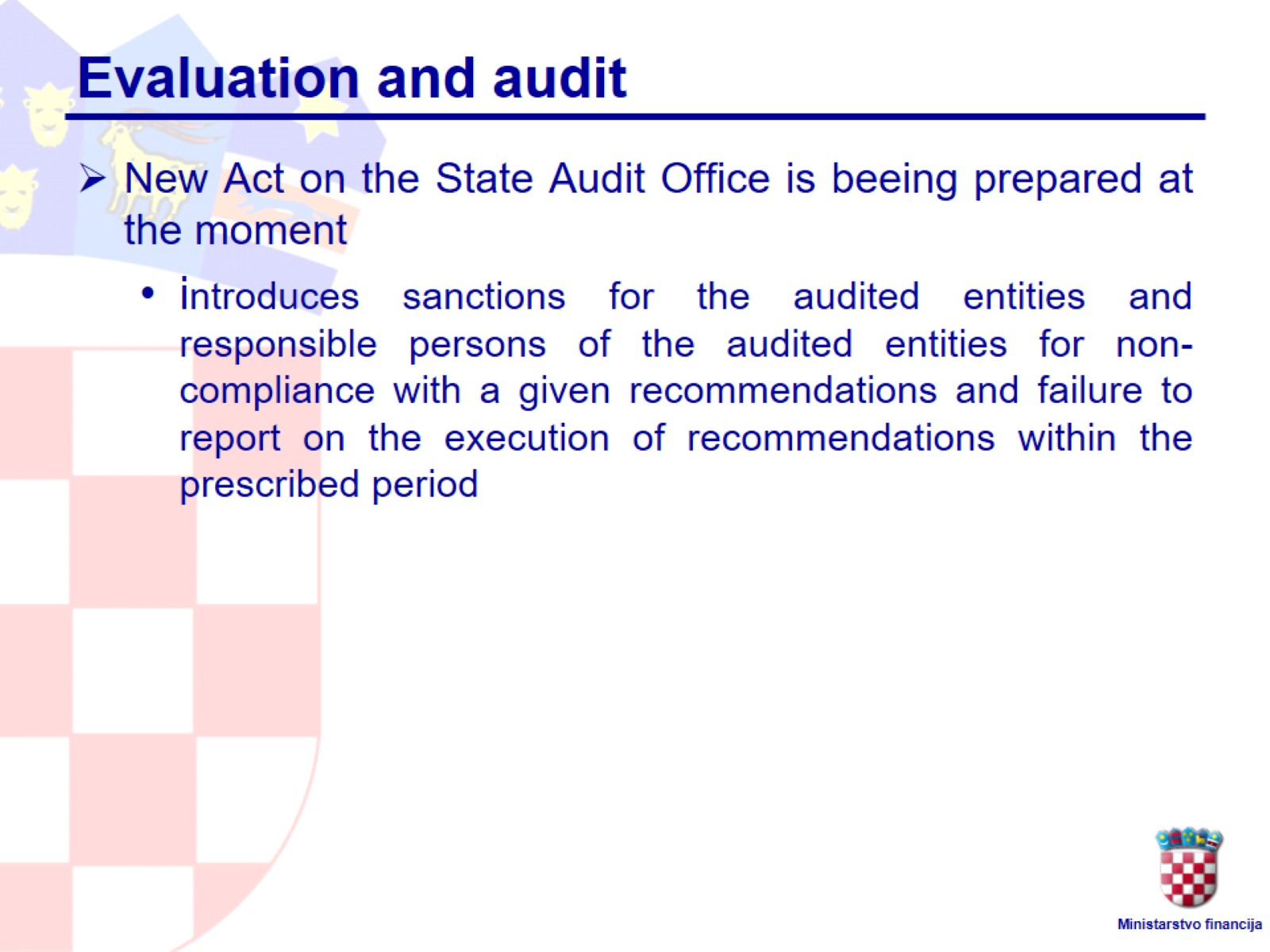 Evaluation and audit
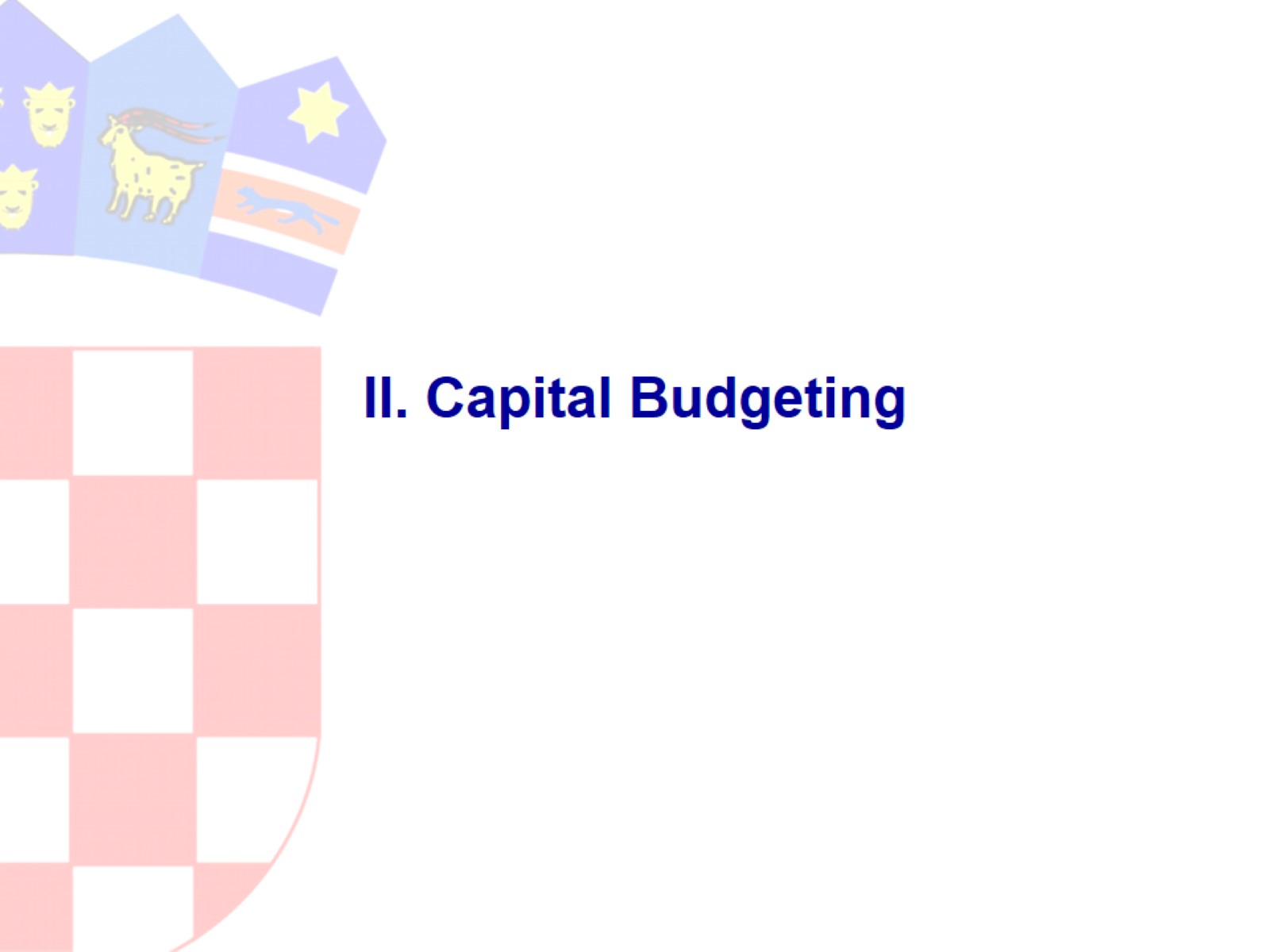 II. Capital Budgeting
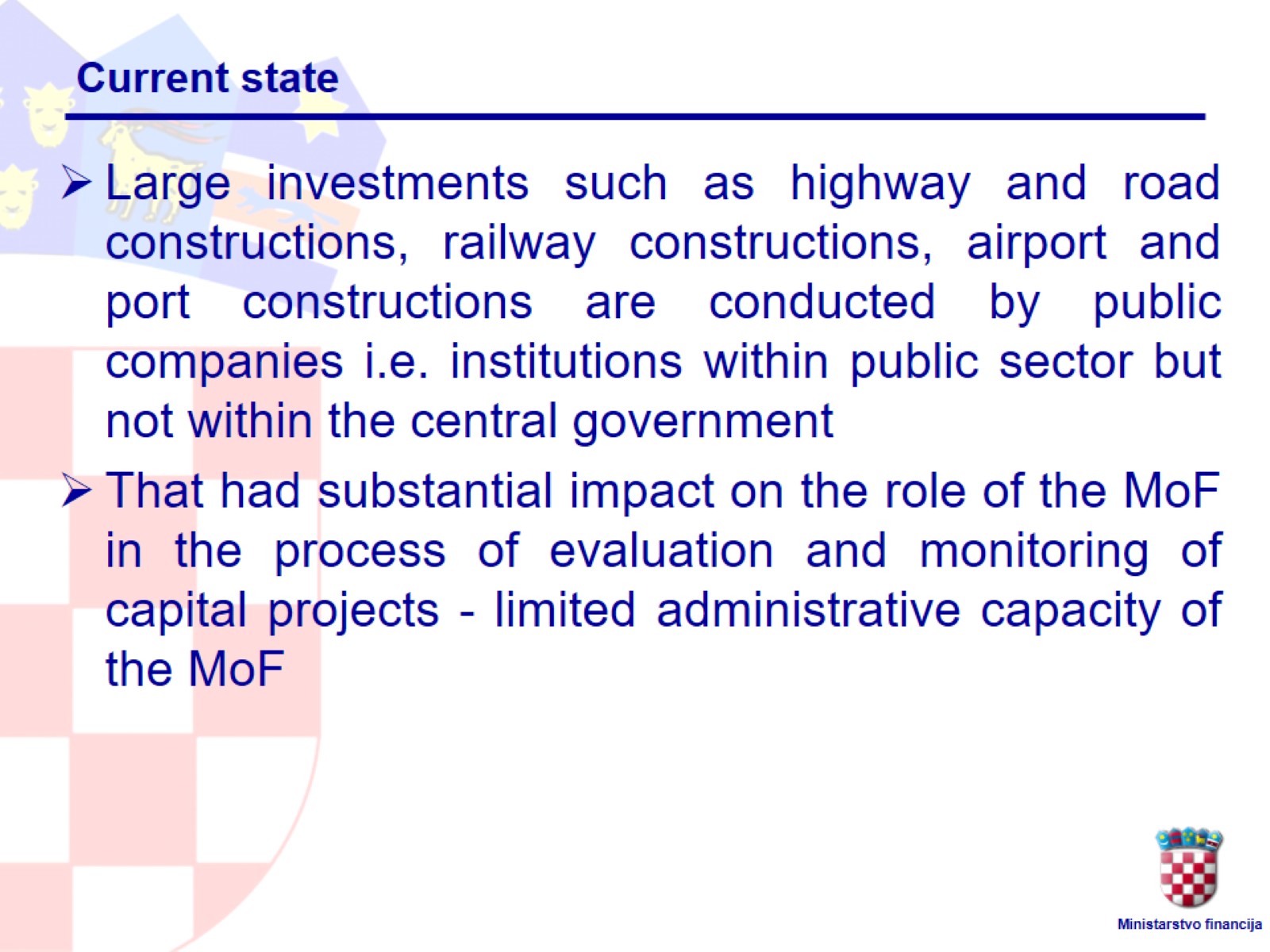 Current state
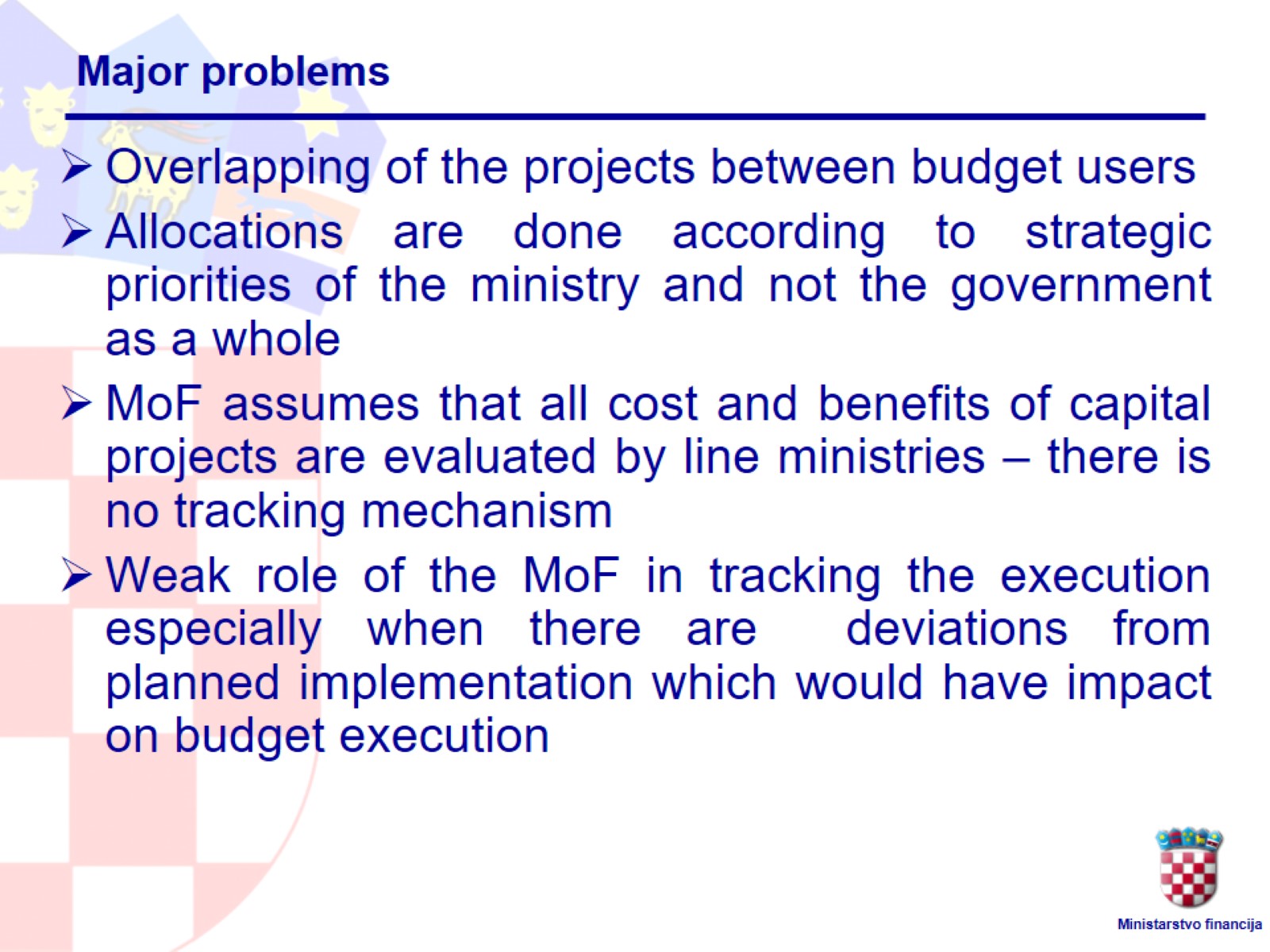 Major problems
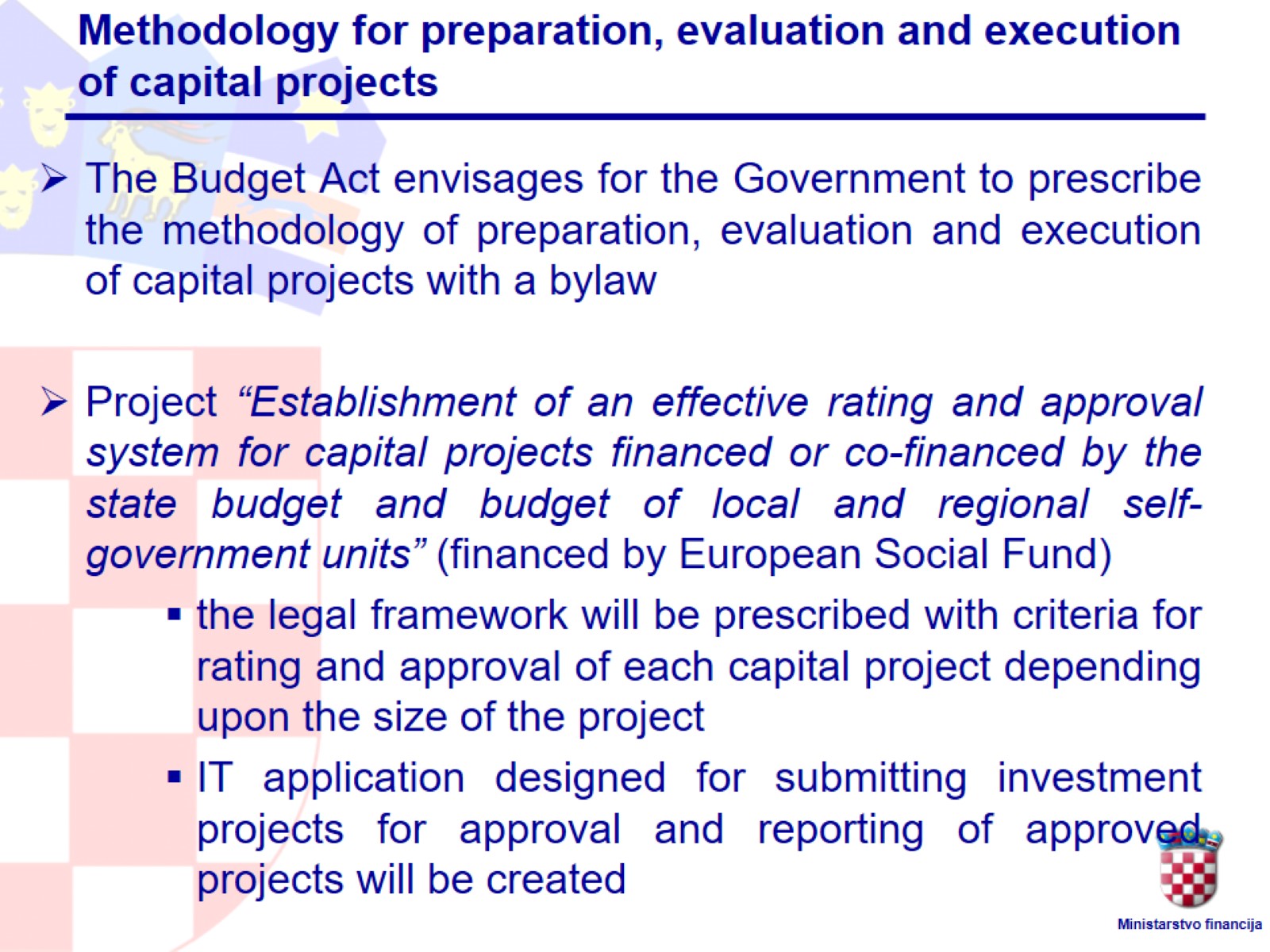 Methodology for preparation, evaluation and execution of capital projects
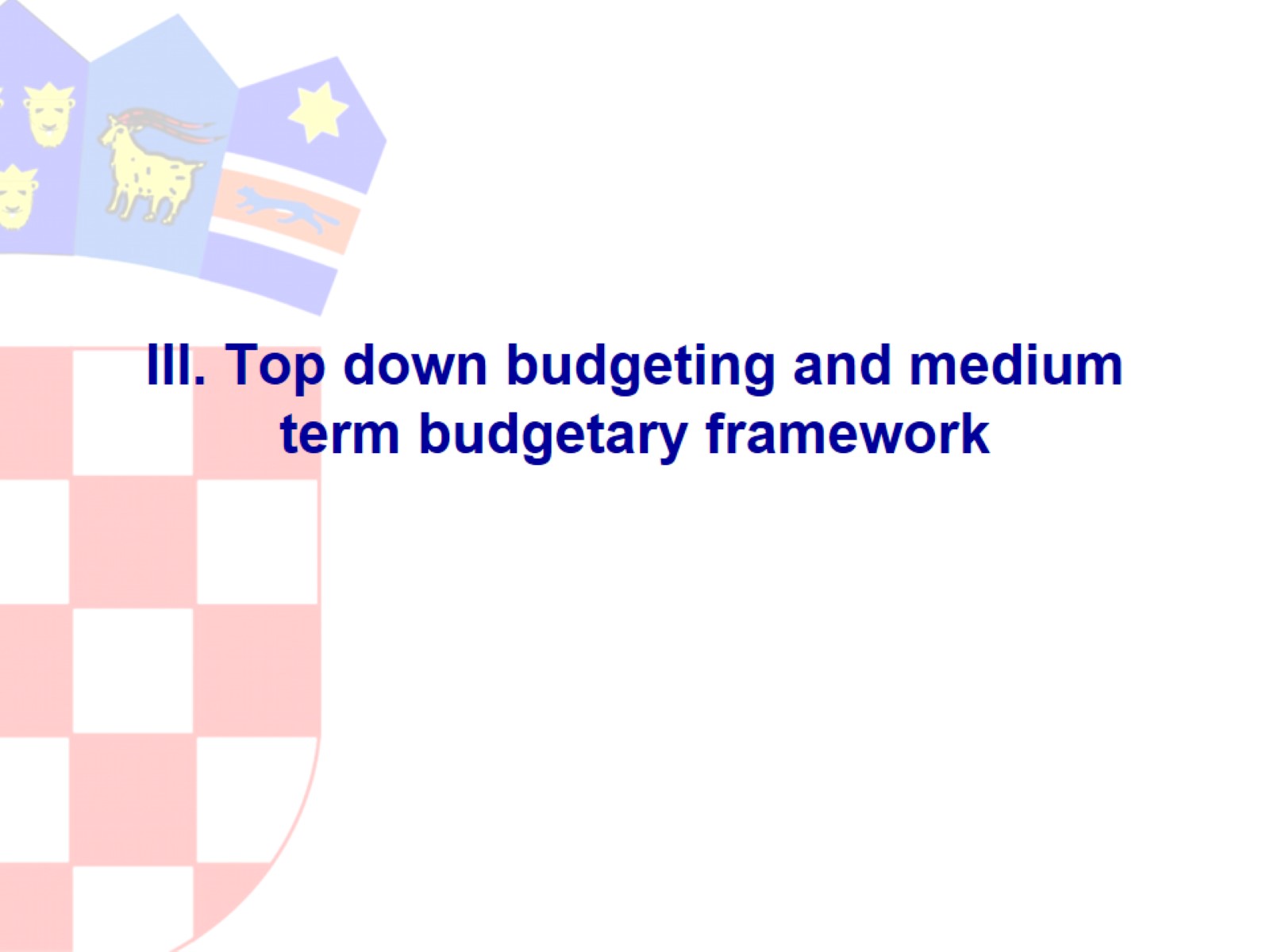 III. Top down budgeting and medium term budgetary framework
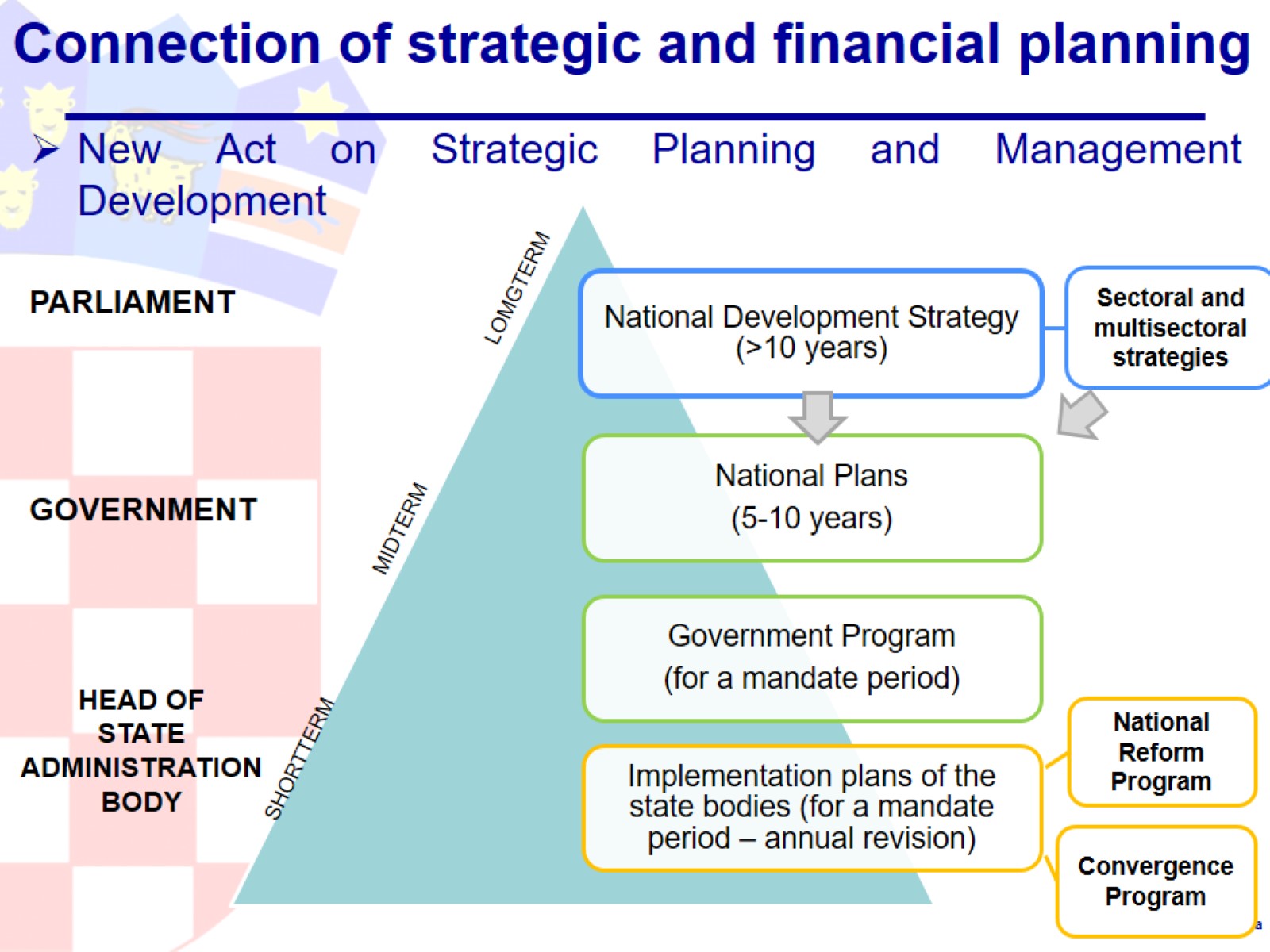 Connection of strategic and financial planning
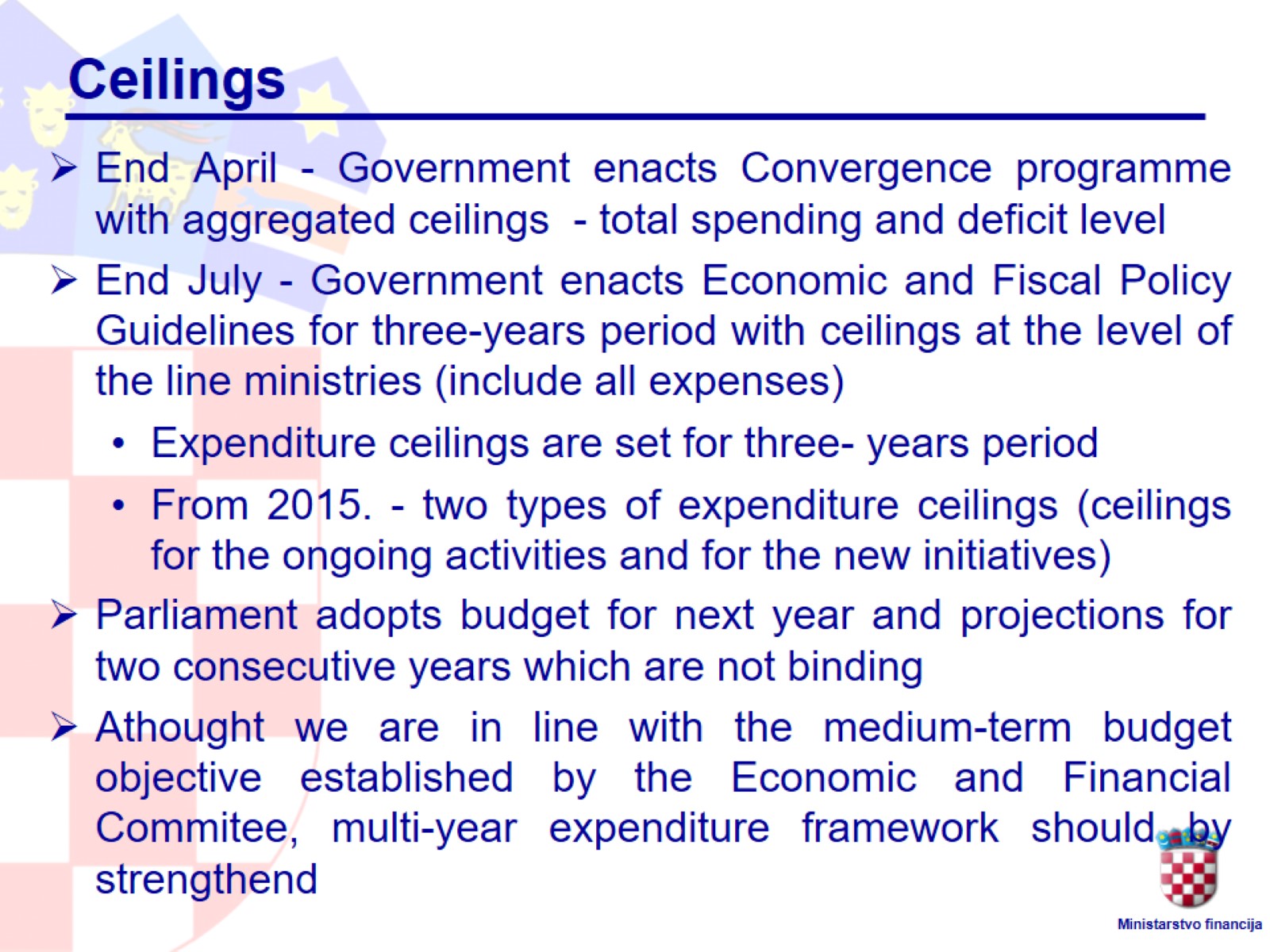 Ceilings
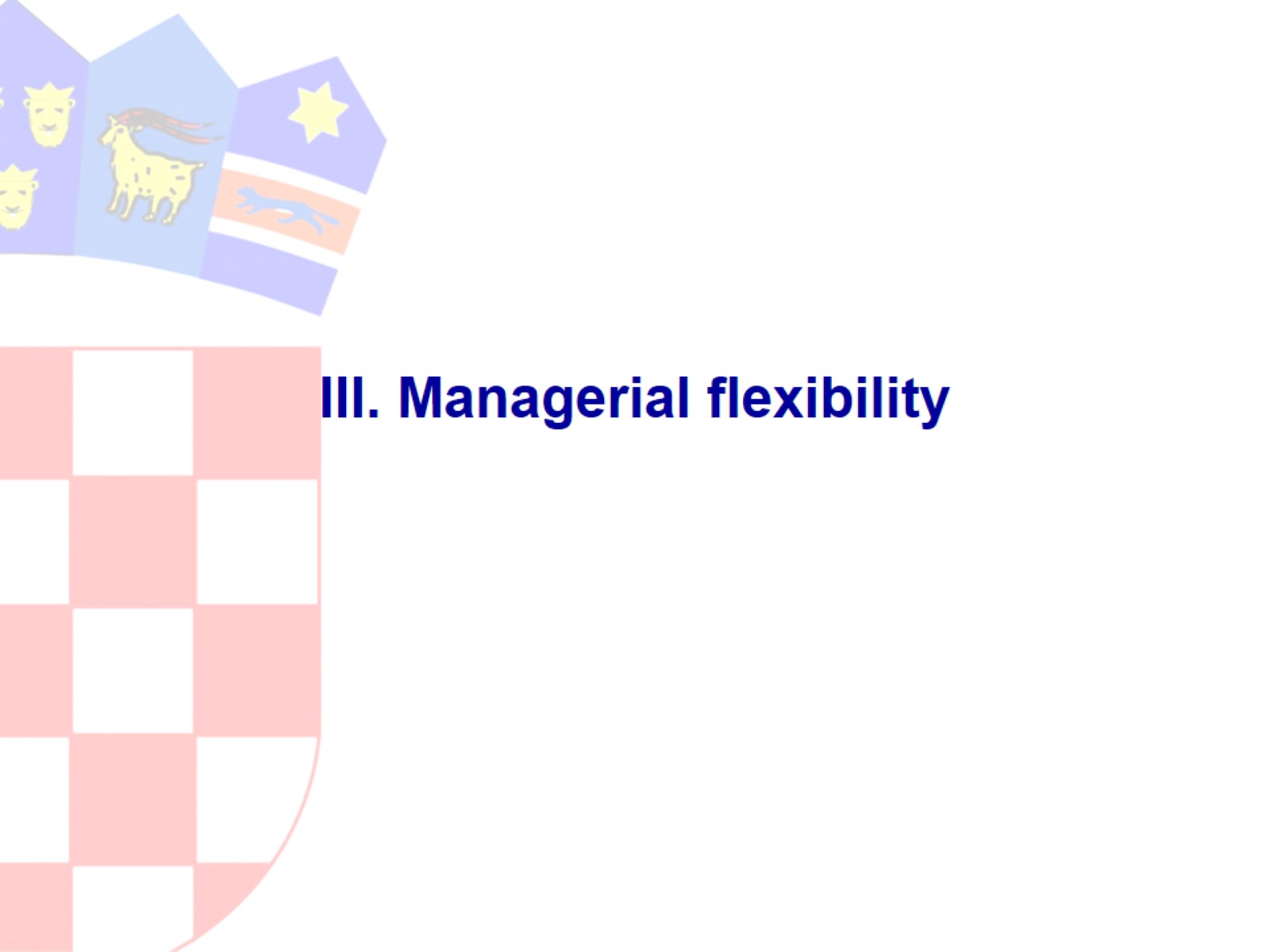 III. Managerial flexibility
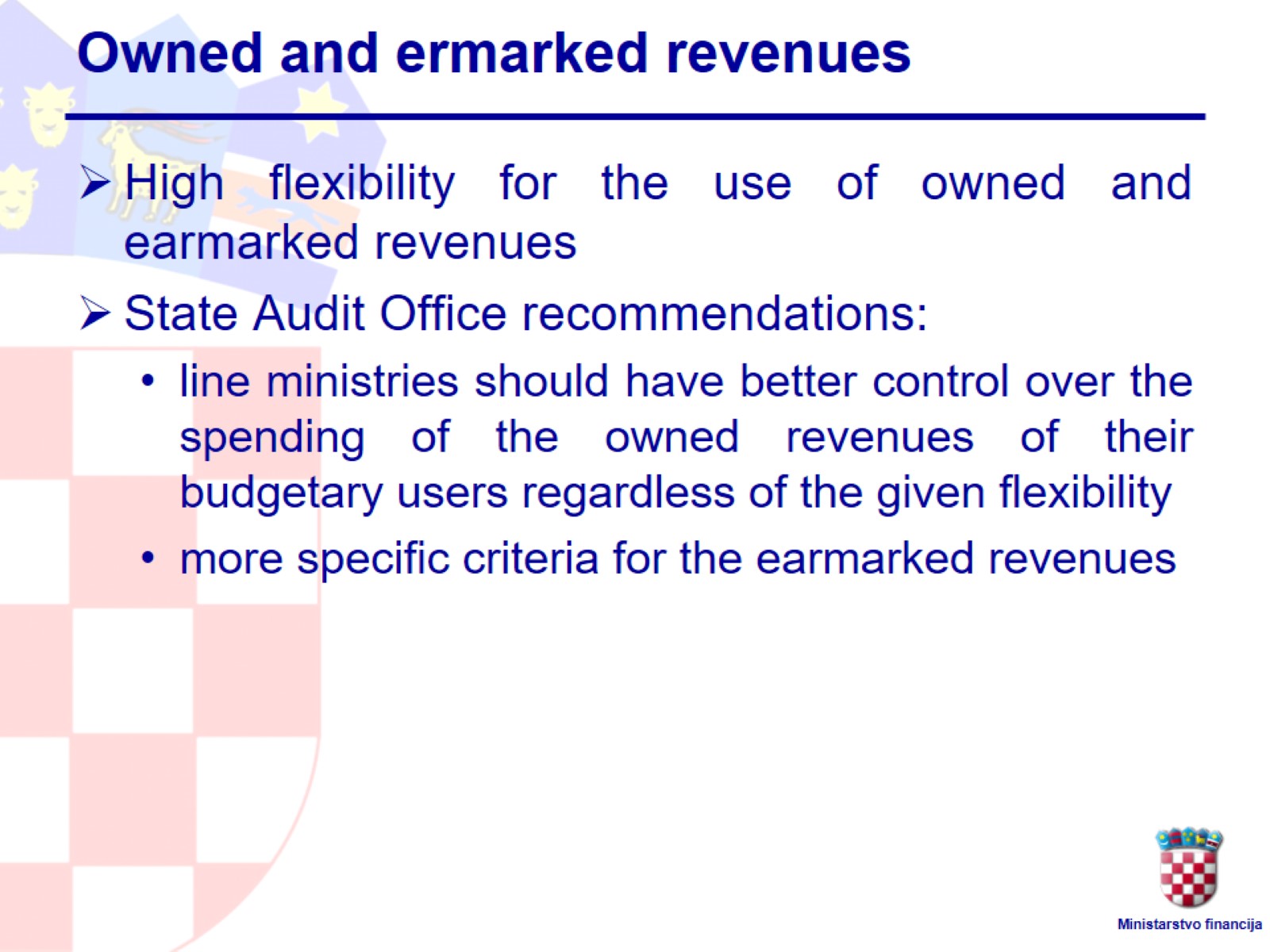 Owned and ermarked revenues
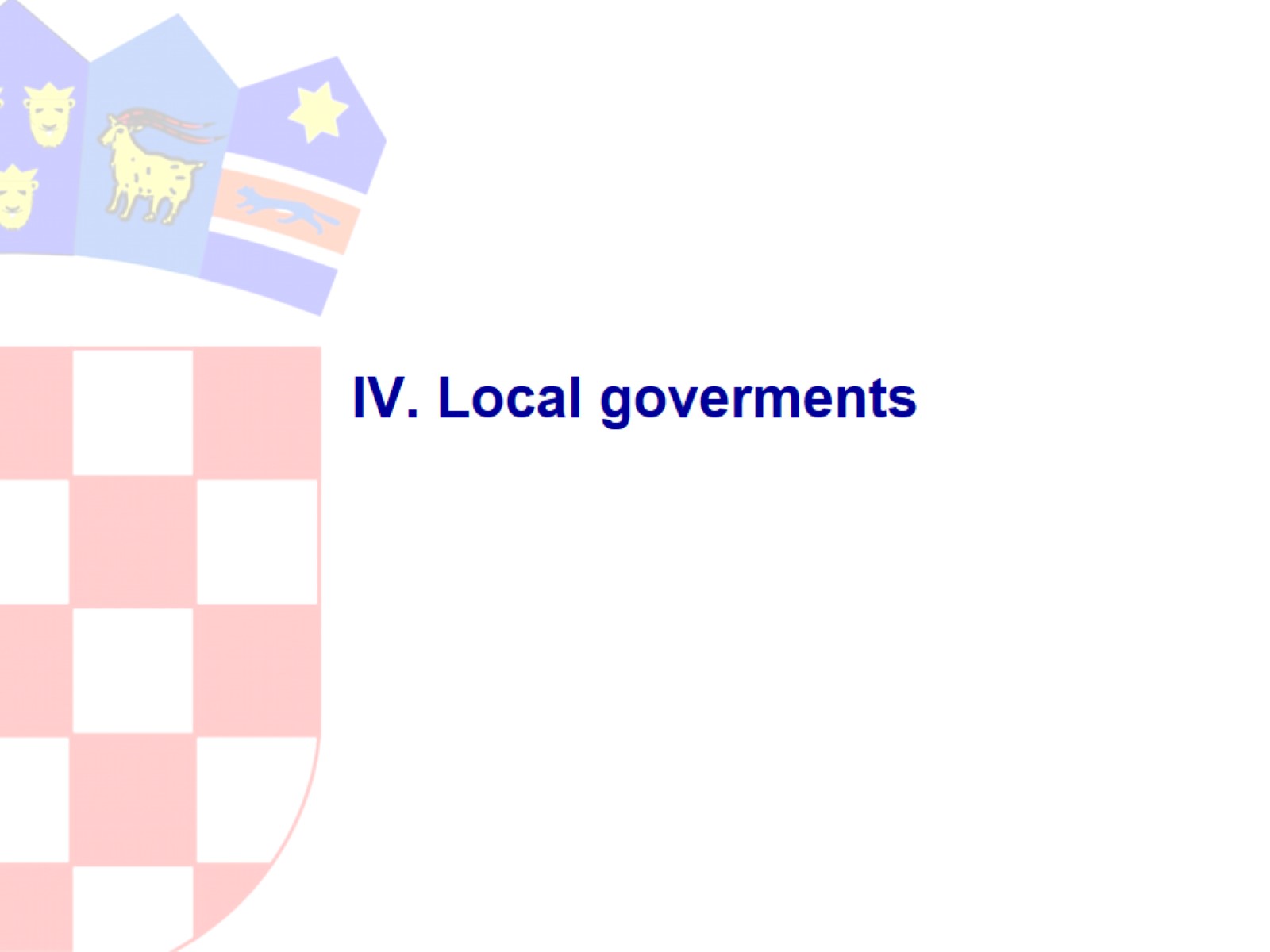 IV. Local goverments
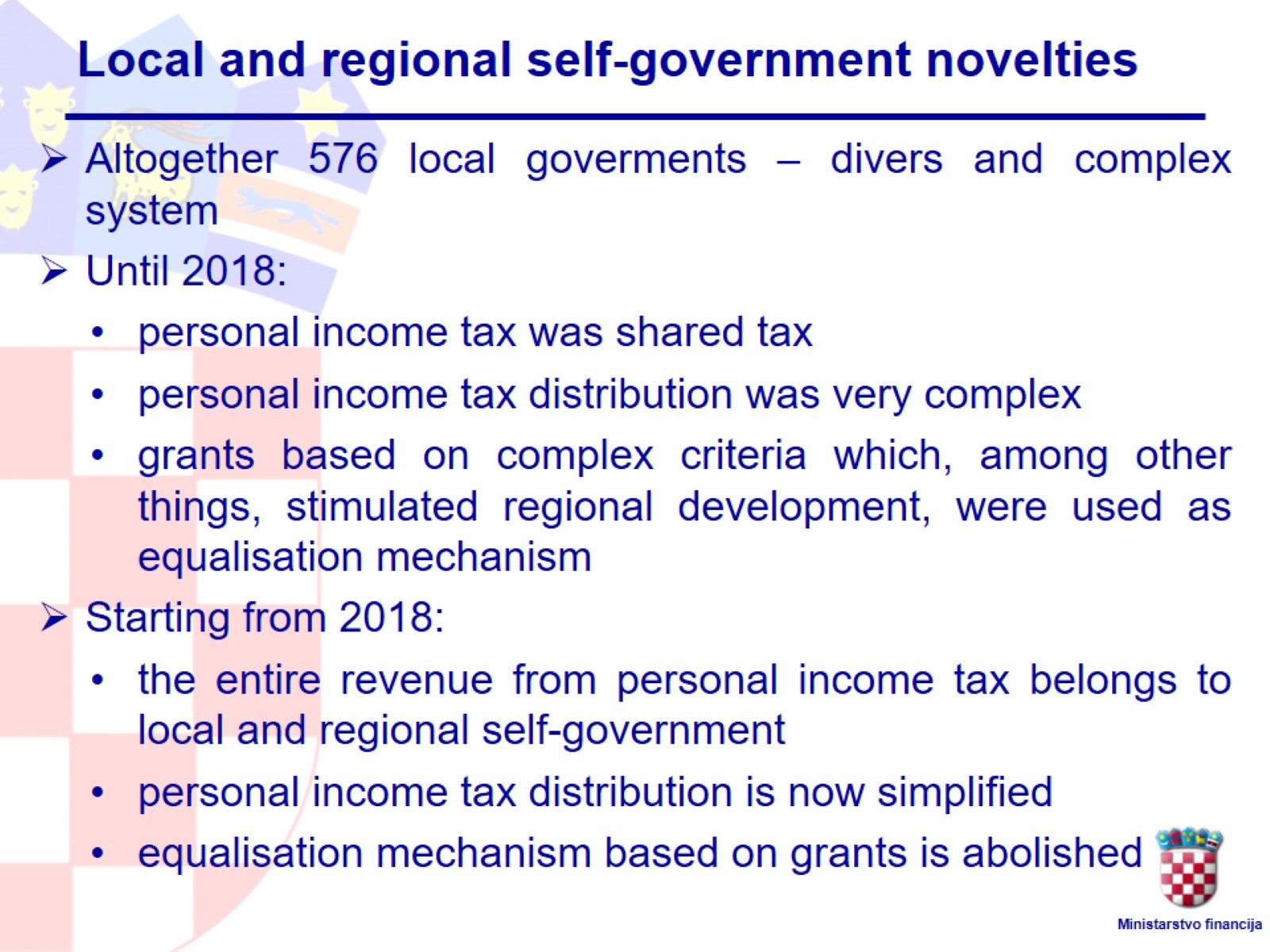 Local and regional self-government novelties
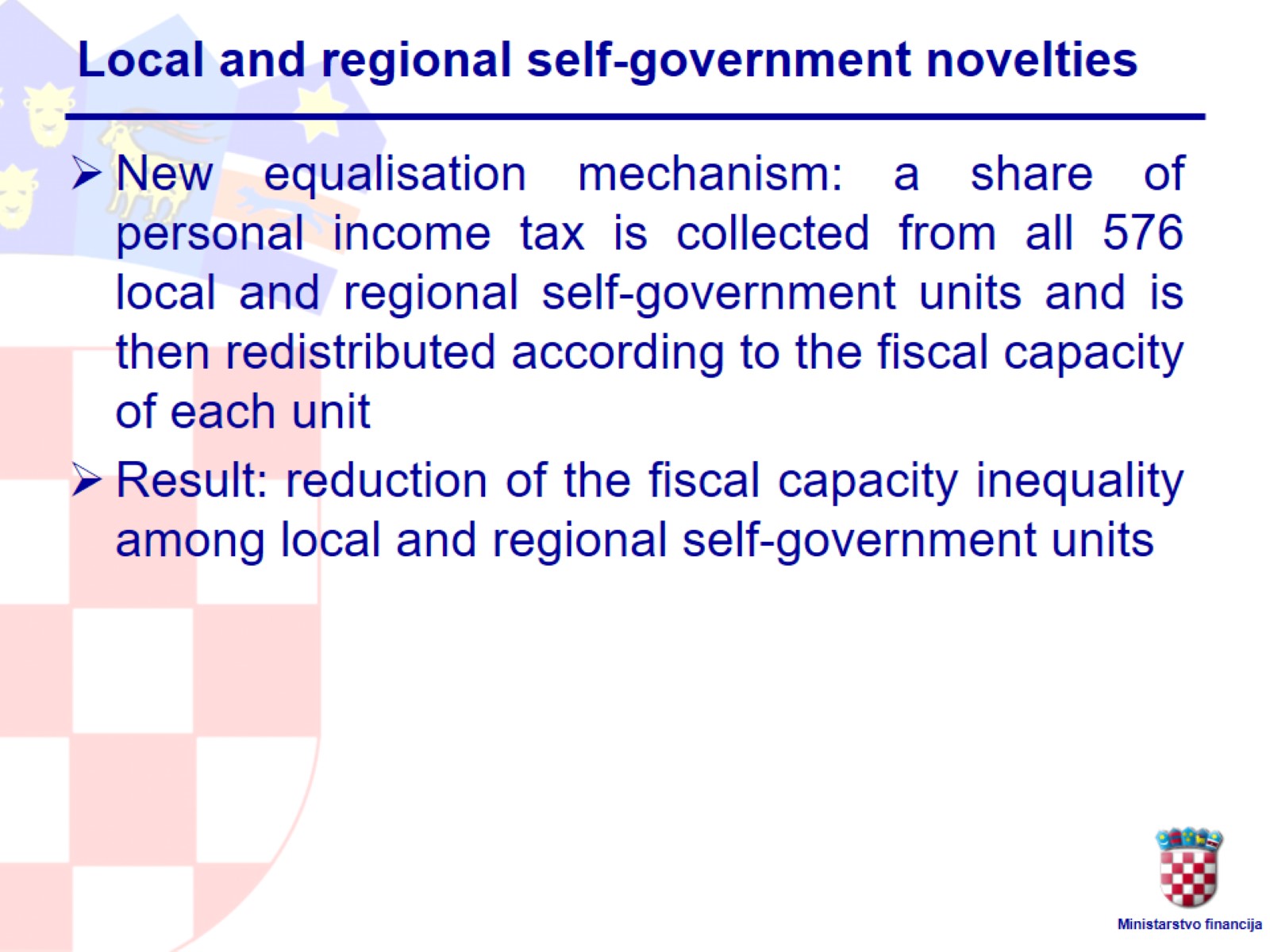 Local and regional self-government novelties
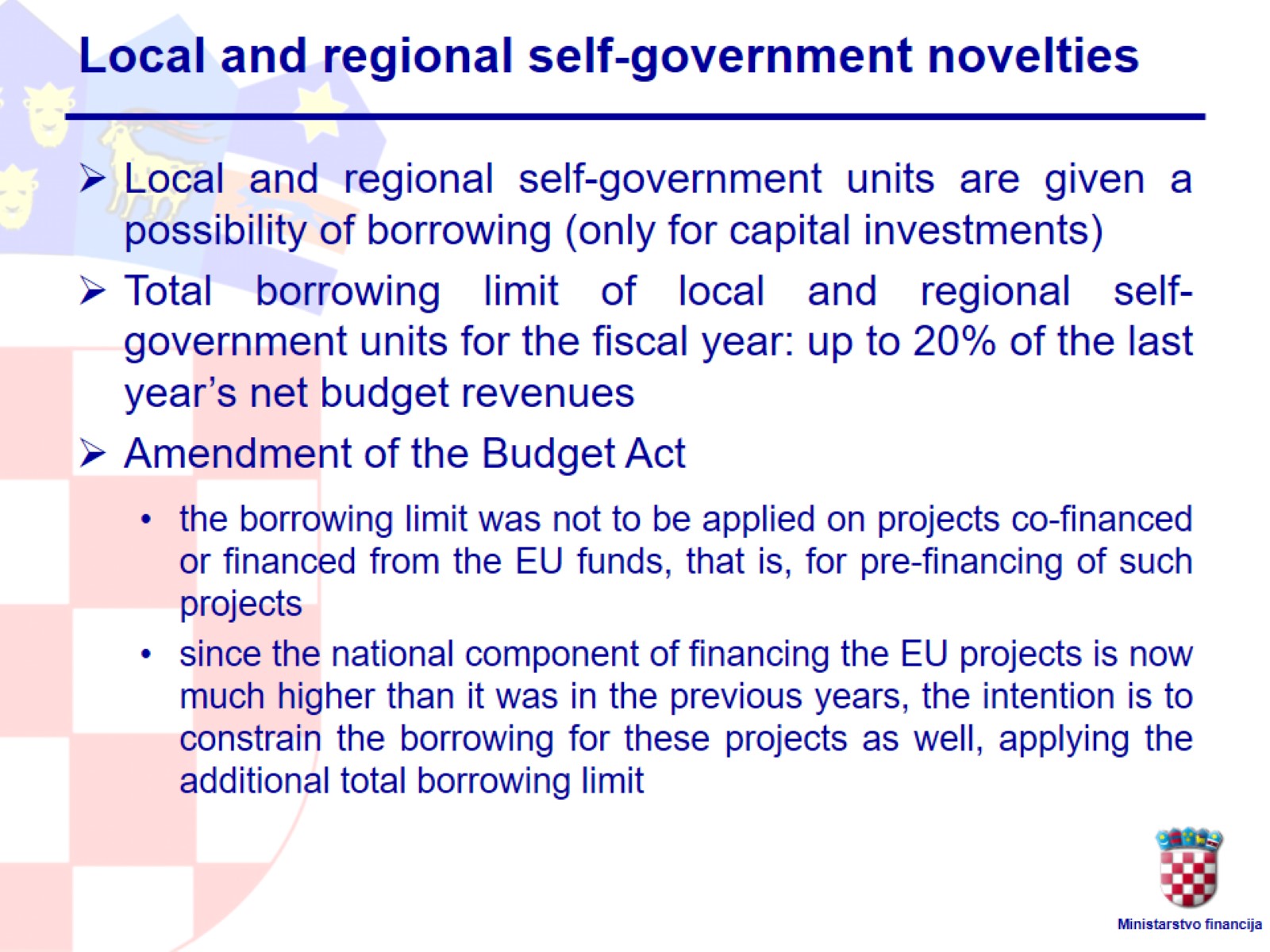 Local and regional self-government novelties
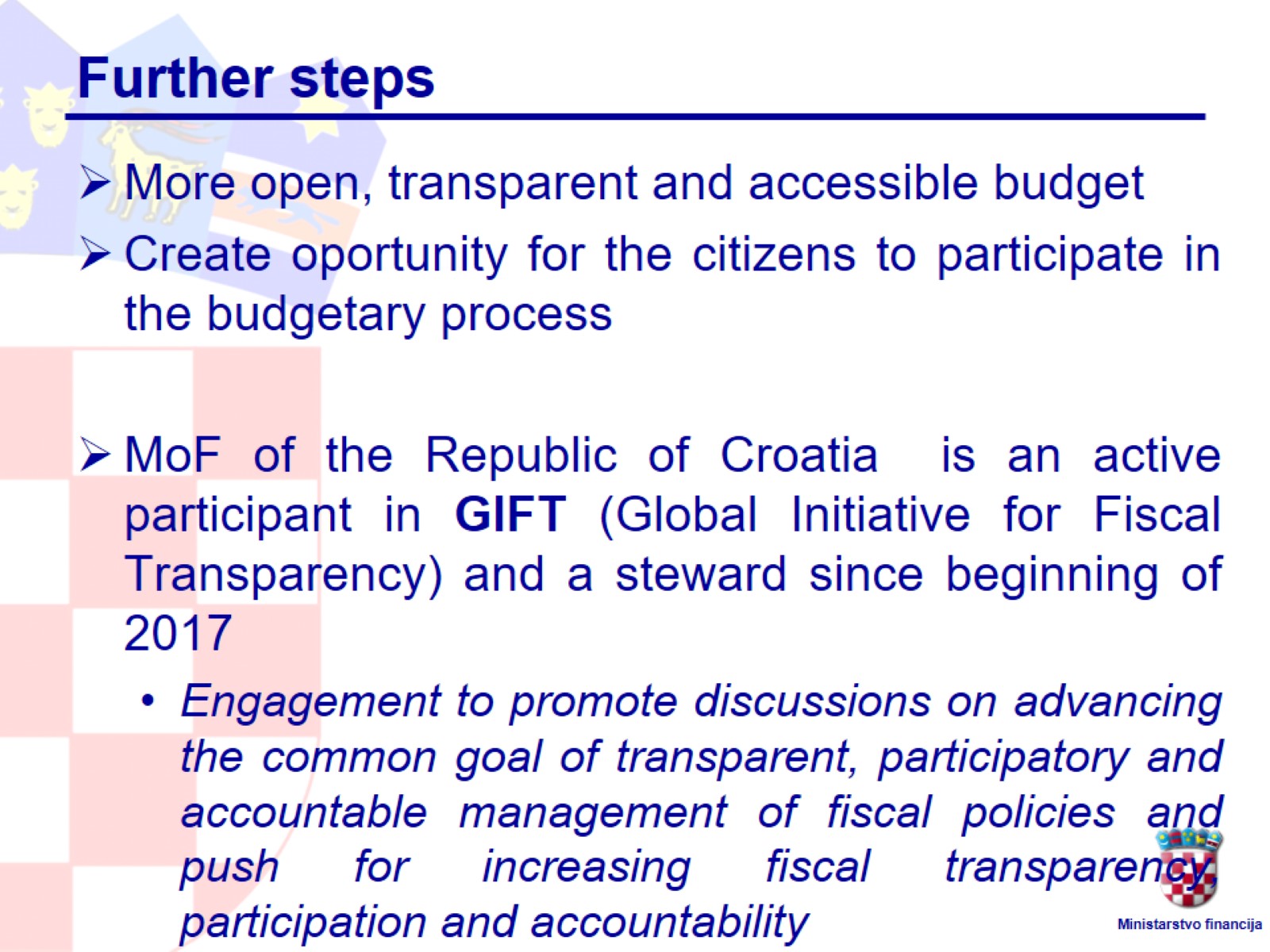 Further steps